Youscience
6th Grade Interest Profiler

Login to Infinite Campus
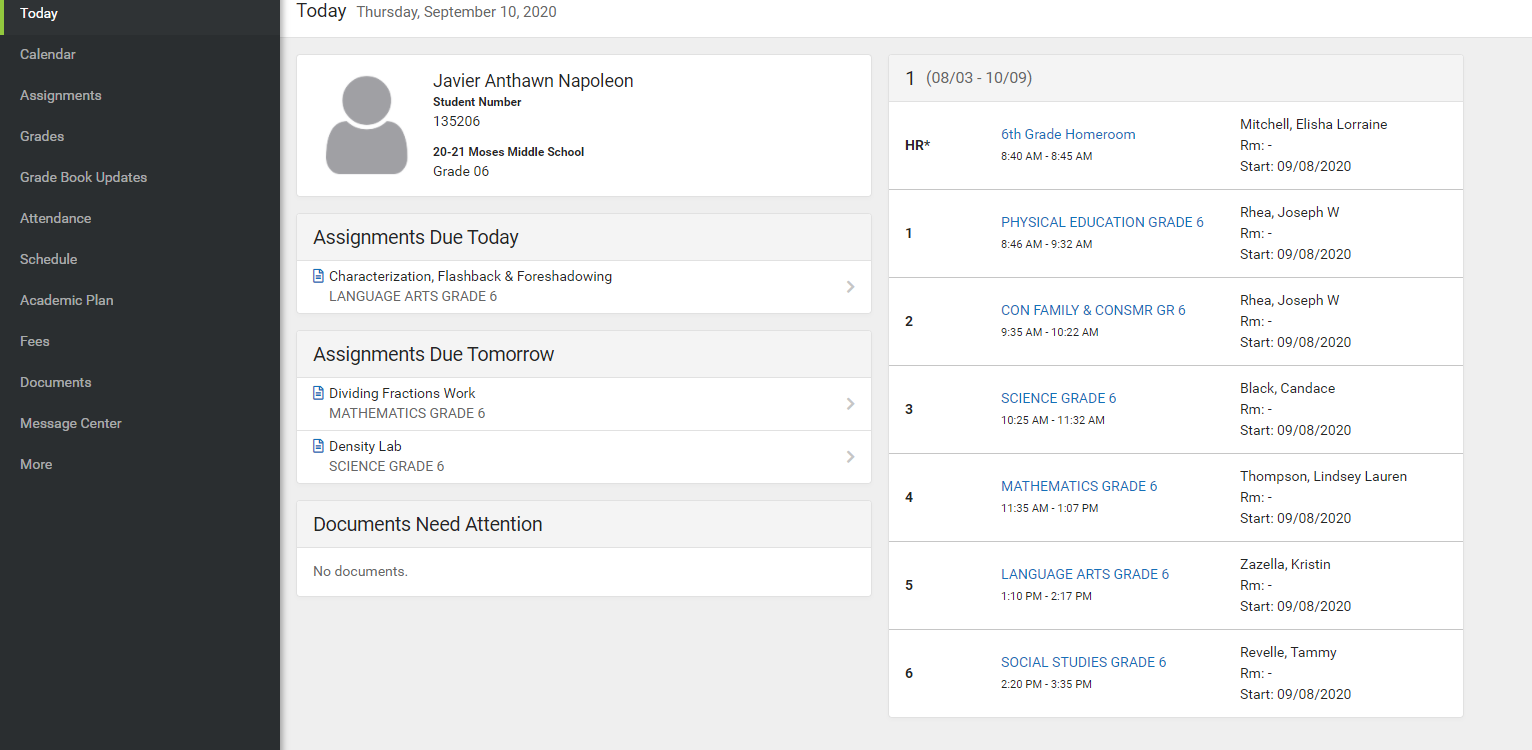 Login to Parent Portal/Infinite Campus
On the left hand side click “more”
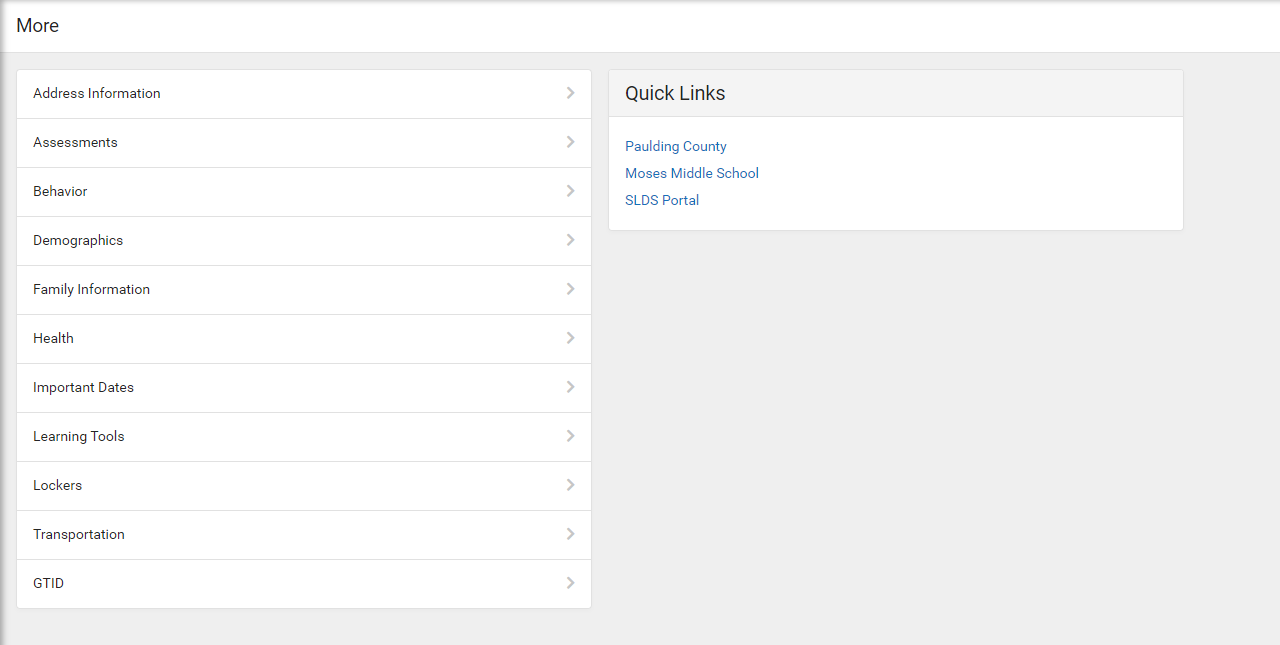 On the right side under our school name click “SLDS portal”
When you get in SLDS, choose “My Career Plan”
Choose “Go To Youscience”
A popup blocker will appear, click “OK”
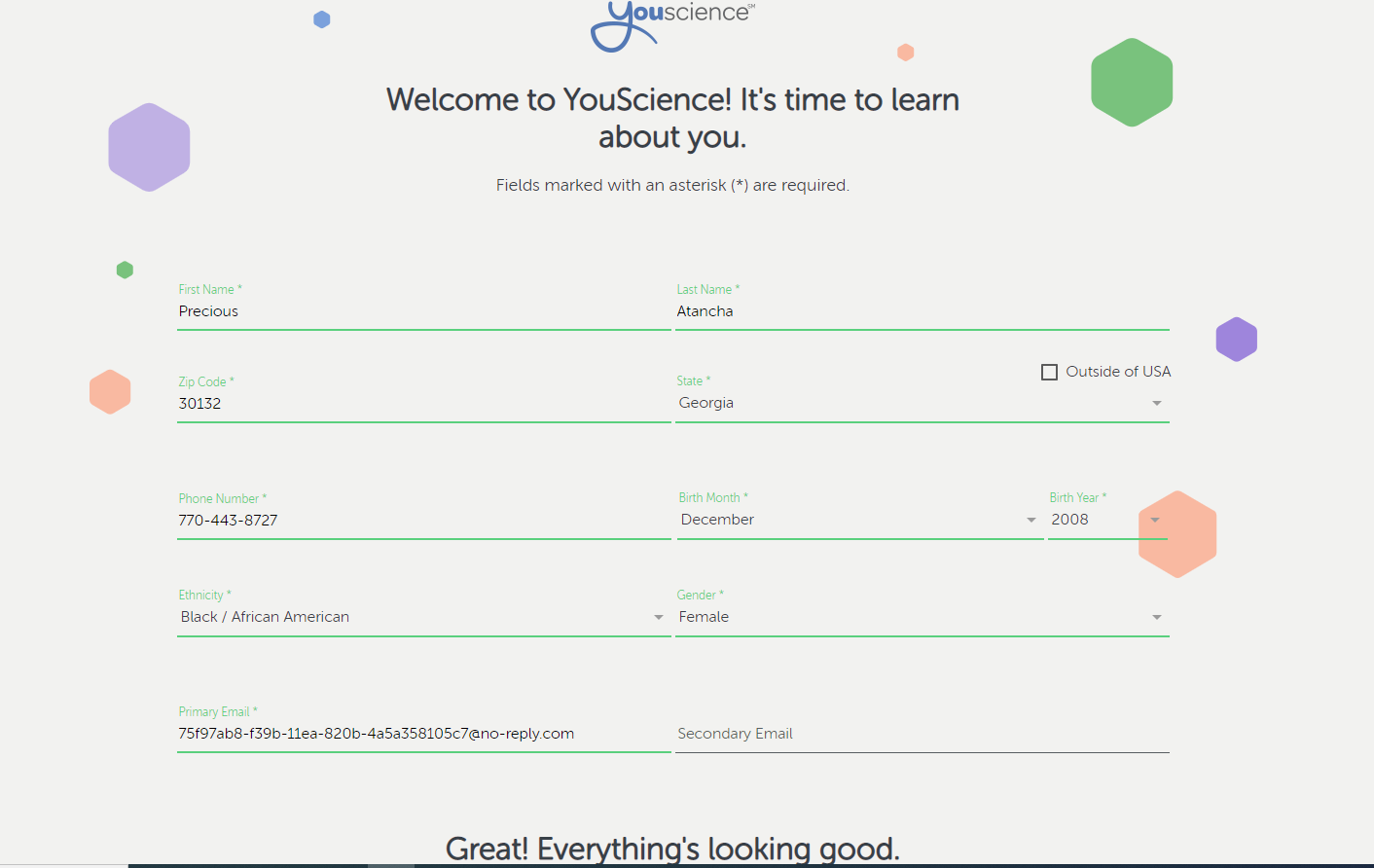 Enter information below. Use School Phone number. Primary email will be automatic. 
Scroll down and click “Ok, Let’s Get Started”
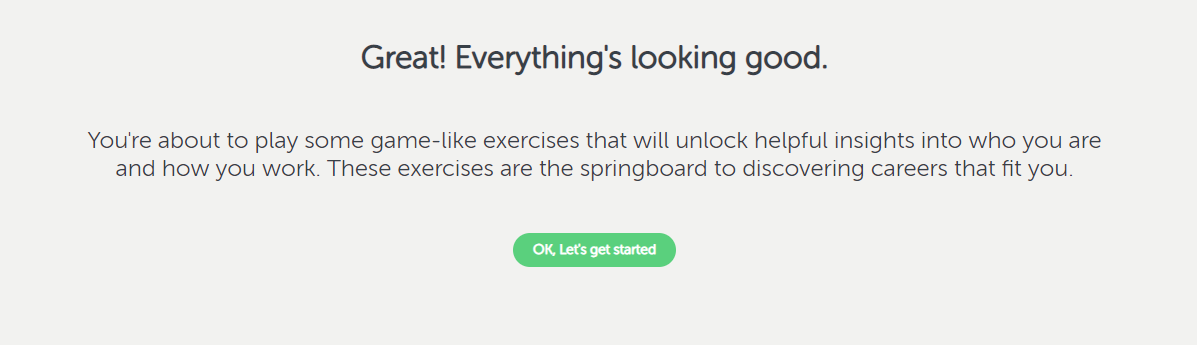 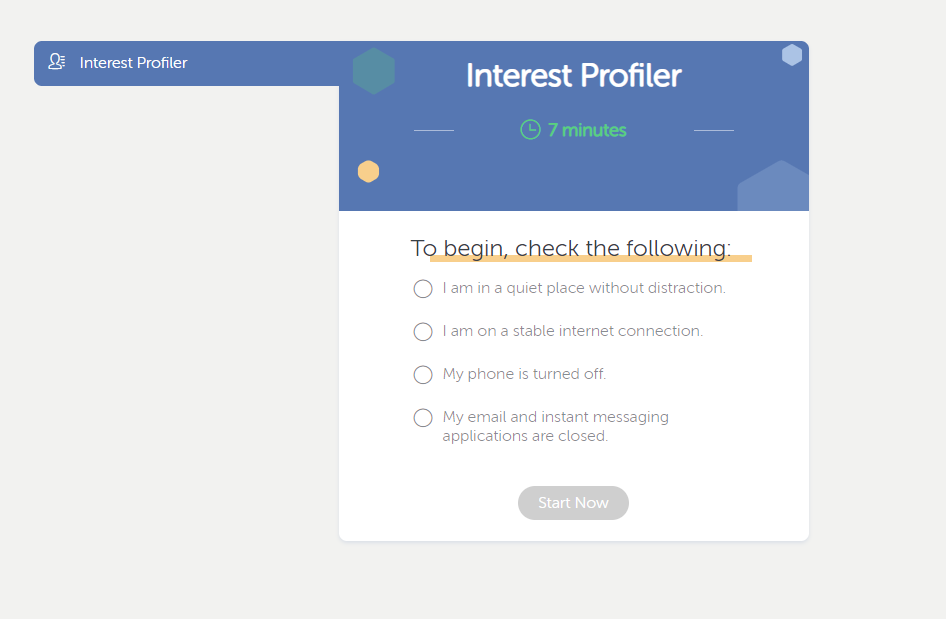 Click each circle. After you have clicked each “Start Now” will change colors. Click “start now”.